1
CONNECTICUT STATE DEPARTMENT OF EDUCATION
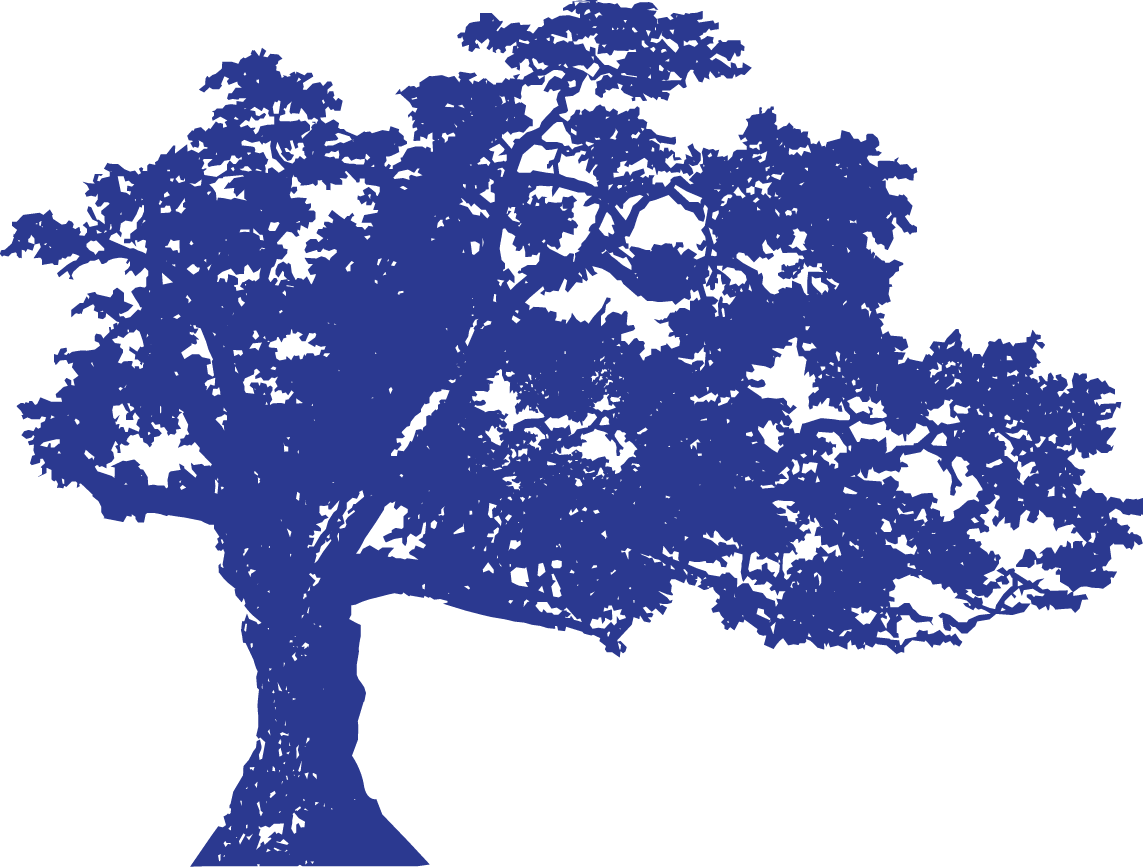 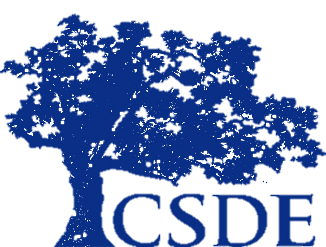 Civil RightsYour Responsibilities in the Child and Adult Care Food Program (CACFP)
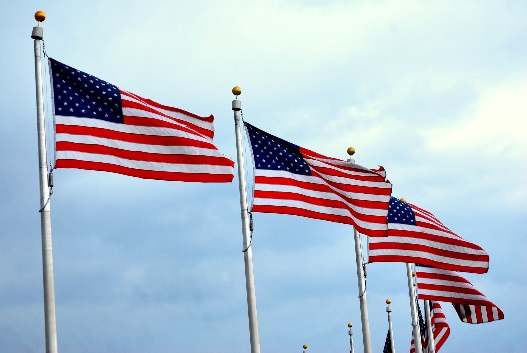 Revised September 2023
The language in this PowerPoint addresses compliance with the U.S. Department of Agriculture (USDA) civil rights requirements and should not be modified
This presentation is available on the CSDE’s Civil Rights website at https://portal.ct.gov/SDE/Nutrition/Civil-Rights-for-Child-Nutrition-Programs#CACFP
https://portal.ct.gov/-/media/SDE/Nutrition/CivilRights/Civil_Rights_CACFP_Presentation_Overview.pdf
https://portal.ct.gov/-/media/SDE/Nutrition/CivilRights/Civil_Rights_CACFP_Presentation.pptx
Civil Rights Requirements
The U.S. Department of Agriculture (USDA) requires that all staff members who interact with program participants receive annual civil rights training
Front line staff who interact with applicants or participants 
Supervisors of frontline staff
Civil Rights Requirements
Ensures that people involved in all levels of CACFP administration understand civil rights laws, regulations, procedures and directives
Civil Rights Requirements
Federal legislation establishes regulations and requirements for recipients of federal funds to prohibit discrimination and ensure equal access to all programs and activities of the recipients
What is discrimination?
The act of distinguishing one person or group of persons from others either
intentionally or
by neglect or 
by the effect of actions or lack of actions based on their protected classes
[Speaker Notes: What is the definition of discrimination?
Discrimination is defined as the act of distinguishing one person or groups of persons from others, either intentionally or by neglect, OR by the effect of actions or lack of actions based on their protected classes.]
Six Protected Classes
Race
 Color
 Sex 
 Age
 National Origin
 Disability
[Speaker Notes: When we talk about Civil Rights at the federal level, we need to know that there are six protected classes. 
The six protected classes are:
Race
Color
Sex
Age
National origin and
Disability]
Civil Rights Goals
To eliminate barriers that prevent or deter people from receiving benefits of a government sponsored/funded program
To provide equal treatment in the delivery of programs and services to all applicants, participants and beneficiaries of a federal program
Civil Rights Goals
To ensure that all applicants and participants understand their rights and responsibilities
To show respect and dignity to all
Assurances
A civil rights assurance is incorporated in all agreements between the CSDE and participating institutions to ensure that ALL participants have access to Child Nutrition Programs
Requirements for CACFP
Collection and Use of Data
Public Notification
Complaint Procedures
Compliance Review Techniques
Resolution of Noncompliance
Reasonable Accommodation for Persons with Disabilities
Language Assistance
Conflict Resolution
Customer Service
1 — Collection and Use of Data
Two required forms
Civil Rights Potential Beneficiary Data Determination Form
CACFP Civil Rights Beneficiary Data Collection Form
Complete annually, sign, date, and maintain on file with CACFP records
[Speaker Notes: Collection and Use of Data
There are two forms that must be completed annually by all participating CACFP institutions.
The first form is the Civil Rights Potential Beneficiary Data Determination Form. This form illustrates the racial/ethnic make-up of the potential population that could be served by the institution.

To complete the form, you must list the primary towns that are to be served by your institution. 
The Child Nutrition Unit provides the school enrollment data  for all of the towns in Connecticut. 
After you list the primary towns in your institution’s service area, you then copy the racial/ethnic data from the attached listing for each town.
You need to complete one Potential Beneficiary Data Determination Form for your INSTITUTION (not one for each center), sign and date it and maintain it on file with your other CACFP records.]
Civil Rights Potential Beneficiary Data Determination Form
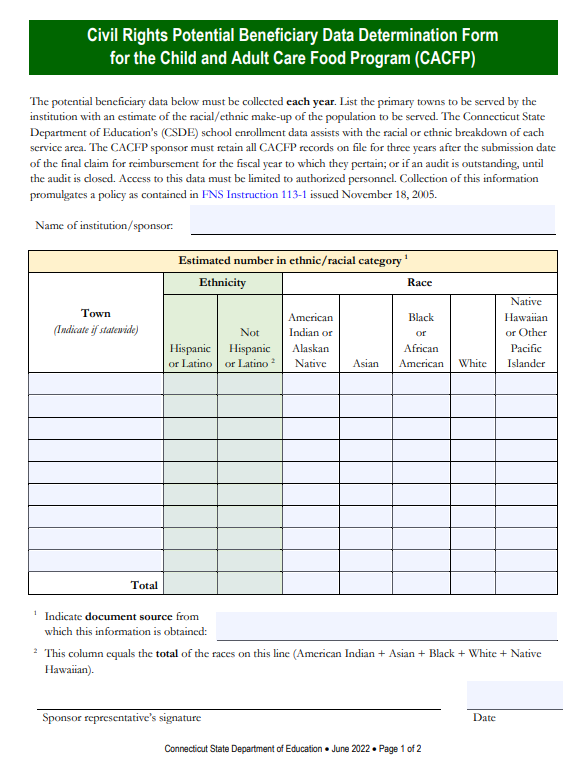 All towns in the service area of the institution
Record racial/ethnic school data for each town
One form per institution
https://portal.ct.gov/-/media/SDE/Nutrition/CivilRights/Civil_Rights_CACFP_Potential_Beneficiary_Data_Determination_Form.pdf
CACFP Civil Rights Beneficiary Data Collection Form
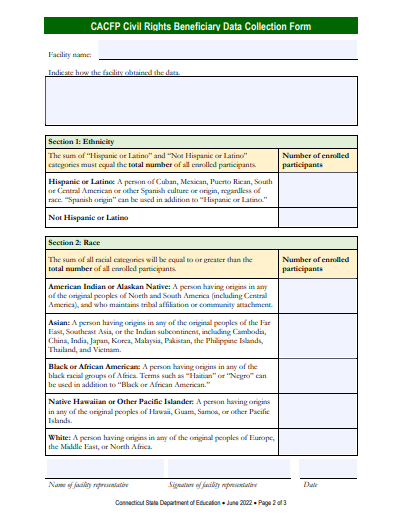 Number of participants who are “Hispanic or Latino” and “Not Hispanic or Latino” 
Number of participants in each racial category
https://portal.ct.gov/-/media/SDE/Nutrition/CivilRights/Civil_Rights_CACFP_Potential_Beneficiary_Data_Determination_Form.pdf
Visual Identification Not Allowed
CACFP facilities cannot use visual observation and identification to collect race or ethnicity data
CACFP 11-2021 and SFSP 07-2021: Collection of Race and Ethnicity Data by Visual Observation and Identification in the Child and Adult Care Food Program and Summer Food Service Program – Policy Rescission
Visual Identification Not Allowed
Preferred data collection method is self-identification and self-reporting from other sources in which respondent has self-identified race or ethnicity
CACFP income eligibility applications 
Data for other funding sources, e.g., Head Start
CACFP 11-2021 and SFSP 07-2021: Collection of Race and Ethnicity Data by Visual Observation and Identification in the Child and Adult Care Food Program and Summer Food Service Program – Policy Rescission
Visual Identification Not Allowed
CACFP facilities should 
explain importance of data to participants
encourage participants to self-identify and self-report
CACFP facilities must 
make applicants and participants aware that failure to provide racial or ethnic identity information will not impact CACFP eligibility
CACFP 11-2021 and SFSP 07-2021: Collection of Race and Ethnicity Data by Visual Observation and Identification in the Child and Adult Care Food Program and Summer Food Service Program – Policy Rescission
Race and Ethnic Categories
Separate categories must be used to collect and report ethnicity and race
2 — Public Notification System
Includes three components
“And Justice for All” poster
Program Availability
USDA Nondiscrimination Statement
And Justice for All Poster
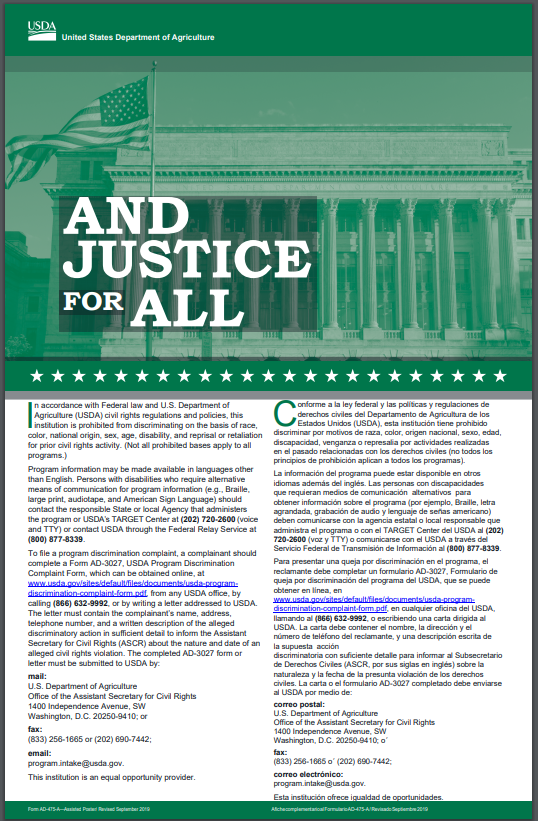 Display “And Justice for All” poster in a prominent place at each center
Must be 11 x 17 inches
CSDE issues an annual statewide public release on behalf of all participating CACFP institutions
To obtain copies of this poster, please contact the CSDE CACFP Staff
[Speaker Notes: Public Notification System
Every participating CACFP institution must display the And Justice for All poster in a central location at each site.
In addition, the CSDE Child Nutrition Unit issues an annual statewide public release on behalf of all participating institutions.]
And Justice for All Poster
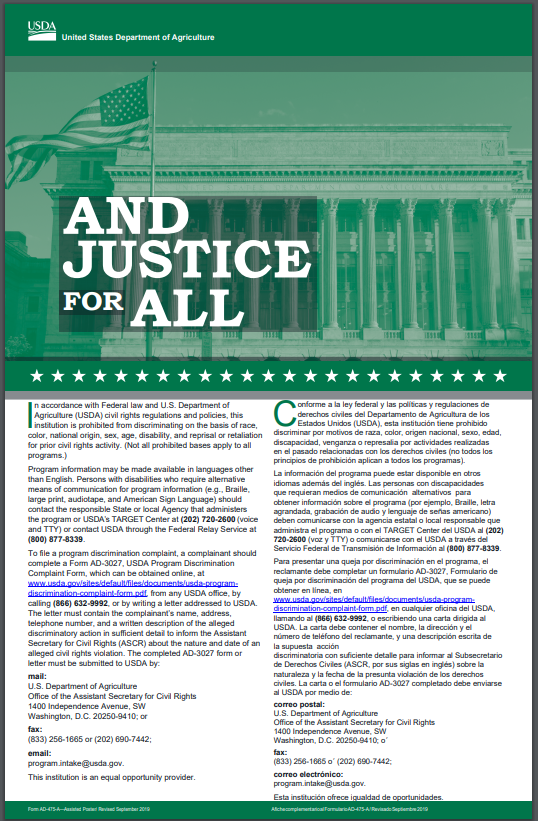 USDA is revising current poster
CSDE will provide revised posters when available
Continue to use current poster until notified otherwise
Program Availability
Inform participants and prospective participants of their CACFP rights and responsibilities and the steps necessary for participation
[Speaker Notes: Public Notification System
The purpose of a public notification system is to advertise Program Availability, or more specifically, to:
Inform participants and prospective participants of their Program rights and responsibilities and the steps necessary for 
participation.]
USDA Nondiscrimination Statement
Include USDA’s nondiscrimination statement on all publications informing the public about CACFP, including websites
Public (news) release
“And Justice for All” poster
Parent/ household letter
[Speaker Notes: Another part of the public notification system is the Nondiscrimination Statement.
The nondiscrimination statement must be included on all publications, including web sites, that inform the public about CACFP. 
Examples of places where the nondiscrimination statement should be listed include: Public (news) release; “And Justice for All” poster;  
parent/ household letter.]
USDA Nondiscrimination Statement
In accordance with federal civil rights law and U.S. Department of Agriculture (USDA) civil rights regulations and policies, this institution is prohibited from discriminating on the basis of race, color, national origin, sex (including gender identity and sexual orientation), disability, age, or reprisal or retaliation for prior civil rights activity.

Program information may be made available in languages other than English. Persons with disabilities who require alternative means of communication to obtain program information (e.g., Braille, large print, audiotape, American Sign Language), should contact the responsible state or local agency that administers the program or USDA’s TARGET Center at (202) 720-2600 (voice and TTY) or contact USDA through the Federal Relay Service at (800) 877-8339.

To file a program discrimination complaint, a Complainant should complete a Form AD-3027, USDA Program Discrimination Complaint Form which can be obtained online at:  https://www.usda.gov/sites/default/files/ documents/ad-3027.pdf, from any USDA office, by calling (866) 632-9992, or by writing a letter addressed to USDA. The letter must contain the complainant’s name, address, telephone number, and a written description of the alleged discriminatory action in sufficient detail to inform the Assistant Secretary for Civil Rights (ASCR) about the nature and date of an alleged civil rights violation. The completed AD-3027 form or letter must be submitted to USDA by:

1.	mail: U.S. Department of Agriculture
	Office of the Assistant Secretary for Civil Rights
	1400 Independence Avenue, SW
	Washington, D.C. 20250-9410; or
2.	fax: (833) 256-1665 or (202) 690-7442; or
3.	email: program.intake@usda.gov

This institution is an equal opportunity provider.
3 — Complaint Procedures
Must advise participants of their rights and the complaint procedures, including how to file a complaint
Written or verbal
Anonymous complaints handled the same as any other complaint
[Speaker Notes: In addition to the nondiscrimination statement, the public notification system must also include complaint information.
This means that participants must be advised of their rights and the complaint procedures, including how to file a complaint.]
3 — Complaint Procedures
Right to File a Complaint Any person alleging discrimination based on race, color, sex, age, national  origin or disability has a right to file a complaint within 180 days of the alleged discriminatory action
3 — Complaint Procedures
Participating institutions must immediately notify CSDE of a civil rights complaint
CSDE must forward all civil rights complaints to the USDA’s  Regional Office or the Food and Nutrition Service (FNS) Office of Civil Rights (OCR) Director
4 — Compliance Reviews
Civil rights compliance must be evaluated during
 Pre-approval Reviews 
Question on pre-approval form
Observation of practices
Post-award or routine reviews
CSDE administrative reviews
Sponsor and CSDE monitoring visits
[Speaker Notes: Compliance with Civil Rights compliance must be evaluated by both the institution and the state agency during:
Pre-Approval Reviews (for example, there is a question on the  pre-approval form and in observation of practices); and Post-Award or routine reviews (state agency administrative reviews; sponsor and state agency monitoring  visits)]
What is Civil Rights Noncompliance?
A factual finding that any civil rights requirement, as provided by law, regulation, policy, instruction or guidelines, is not being adhered to
Noncompliance may result from
routine review
special review 
investigation
5 — Resolving Noncompliance
Once civil rights noncompliance is   determined, must take steps to immediately obtain voluntary compliance
Continued noncompliance may lead to suspension or termination
6 — Reasonable Accommodations for Persons with Disabilities
Americans with Disabilities Act (ADA) prohibits discrimination based on disability in all services, programs and activities provided to the public by state and local governments
Persons with disabilities must have
program accessibility, e.g., phone, mail
effective communication with staff
easy access to buildings
7 — Language Assistance
Participating institutions have  responsibility to take steps to ensure meaningful access to their programs and services by persons with Limited English Proficiency (LEP)
LEP: Individuals who do not speak English as their primary language and who have a limited ability to read, speak, write or understand English
[Speaker Notes: Language Assistance
Participating institutions have a responsibility to take steps to ensure meaningful access to their programs and services by persons with Limited English Proficiency (LEP).

The term ‘LEP’ refers to individuals who do not speak English as their primary language and who have a limited ability to read, speak, write or understand English]
8 — Resolving Conflict
Conflict may arise from differences in needs, values and motivations
Through differences, we may complement each other but sometimes will conflict
 Conflict is not a problem in itself – what we do with it is what counts
Conflict Resolution Network https://www.crnhq.org/12-skill-summary/
[Speaker Notes: Resolving Conflict
Conflict may arise from differences in needs, values and motivations. Through differences, we may complement each other, 
but sometimes we will conflict.
Conflict is not a problem in itself – it is what we do with it that counts.
Strategies to resolve conflict can be found at the Conflict Resolution Network: http://www.crnhq.org/twelveskills.html]
9 — Customer Service
Providing good customer service
is key to avoiding the appearance or perception by anyone of unlawful discriminatory statements or actions
decreases the likelihood of complaints
Equal Opportunity for Religious Organizations
Ensures a level playing field for the participation of faith-based organizations (FBOs) and other community-based organizations (CBOs) in USDA programs
Creates new opportunities to serve more people in need
USDA working to ensure FBOs and CBOs have equal access to funding opportunities
CSDE CACFP Civil Rights webpage
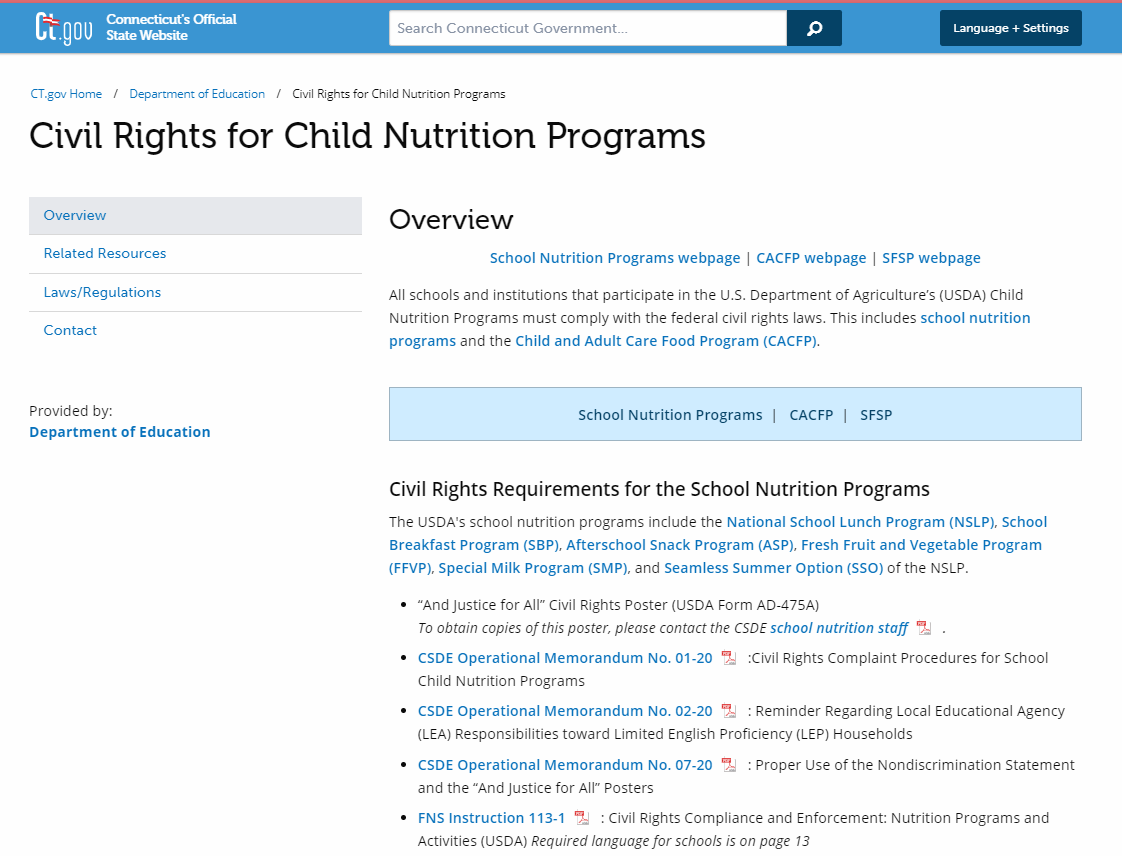 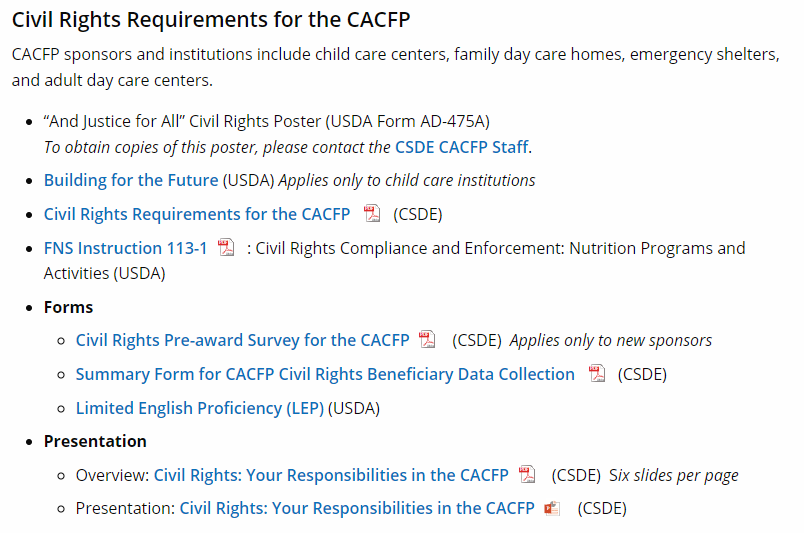 Click on “CACFP” at the top of the webpage
https://portal.ct.gov/SDE/Nutrition/Civil-Rights-for-Child-Nutrition-Programs#CACFP
CSDE CACFP Staff Contact Information
Child and Adult Centers
Susan Boylesusan.boyle@ct.gov860-807-2074
Benedict Onyebenedict.onye@ct.gov860-807-2080
Child and Adult Centers
Flor Sprouseflor.sprouse@ct.gov860-713-6849
Evelyn Vicente-Quiñonesevelyn.vicente-quinones@ct.gov 860-807-2117
Connecticut State Department of EducationSchool Health, Nutrition and Family Services450 Columbus Boulevard, Suite 504
Hartford, CT 06103-1861
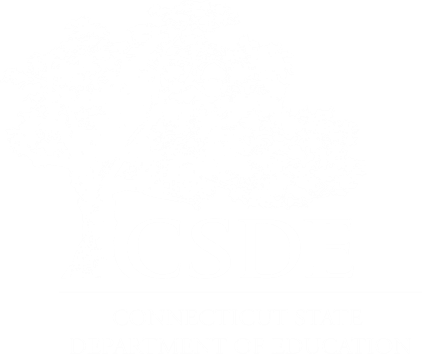 USDA Nondiscrimination Statement
In accordance with federal civil rights law and U.S. Department of Agriculture (USDA) civil rights regulations and policies, this institution is prohibited from discriminating on the basis of race, color, national origin, sex (including gender identity and sexual orientation), disability, age, or reprisal or retaliation for prior civil rights activity.

Program information may be made available in languages other than English. Persons with disabilities who require alternative means of communication to obtain program information (e.g., Braille, large print, audiotape, American Sign Language), should contact the responsible state or local agency that administers the program or USDA’s TARGET Center at (202) 720-2600 (voice and TTY) or contact USDA through the Federal Relay Service at (800) 877-8339.

To file a program discrimination complaint, a Complainant should complete a Form AD-3027, USDA Program Discrimination Complaint Form which can be obtained online at:  https://www.usda.gov/sites/default/files/ documents/ad-3027.pdf, from any USDA office, by calling (866) 632-9992, or by writing a letter addressed to USDA. The letter must contain the complainant’s name, address, telephone number, and a written description of the alleged discriminatory action in sufficient detail to inform the Assistant Secretary for Civil Rights (ASCR) about the nature and date of an alleged civil rights violation. The completed AD-3027 form or letter must be submitted to USDA by:

1.	mail: U.S. Department of Agriculture
	Office of the Assistant Secretary for Civil Rights
	1400 Independence Avenue, SW
	Washington, D.C. 20250-9410; or
2.	fax: (833) 256-1665 or (202) 690-7442; or
3.	email: program.intake@usda.gov

This institution is an equal opportunity provider.
CSDE Nondiscrimination Statement
The Connecticut State Department of Education is committed to a policy of equal opportunity/affirmative action for all qualified persons. The Connecticut Department of Education does not discriminate in any employment practice, education program, or educational activity on the basis of race; color; religious creed; age; sex; pregnancy; sexual orientation; workplace hazards to reproductive systems, gender identity or expression; marital status; national origin; ancestry; retaliation for previously opposed discrimination or coercion, intellectual disability; genetic information; learning disability; physical disability (including, but not limited to, blindness); mental disability (past/present history thereof); military or veteran status; status as a victim of domestic violence; or criminal record in state employment, unless there is a bona fide occupational qualification excluding persons in any of the aforementioned protected classes. Inquiries regarding the Connecticut State Department of Education’s nondiscrimination policies should be directed to: Attorney Louis Todisco, Connecticut State Department of Education, by mail 450 Columbus Boulevard, Hartford, CT 06103-1841; or by telephone 860-713-6594; or by email louis.todisco@ct.gov.